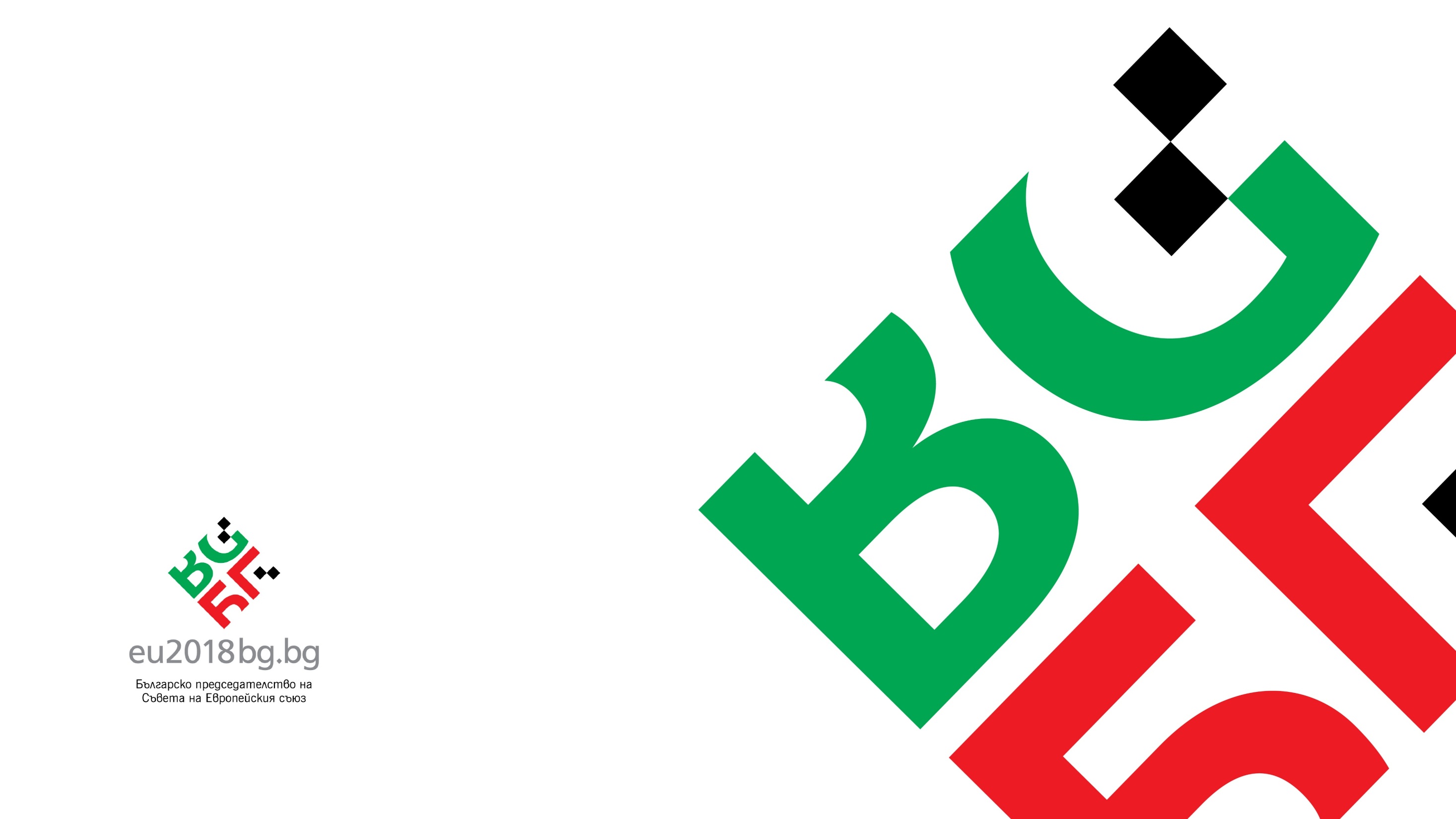 МИНИСТЕРСТВО НА ЗЕМЕДЕЛИЕТО, ХРАНИТЕ И ГОРИТЕ
ПРОГРАМА ЗА РАЗВИТИЕ НА СЕЛСКИТЕ РАЙОНИ 2014-2020
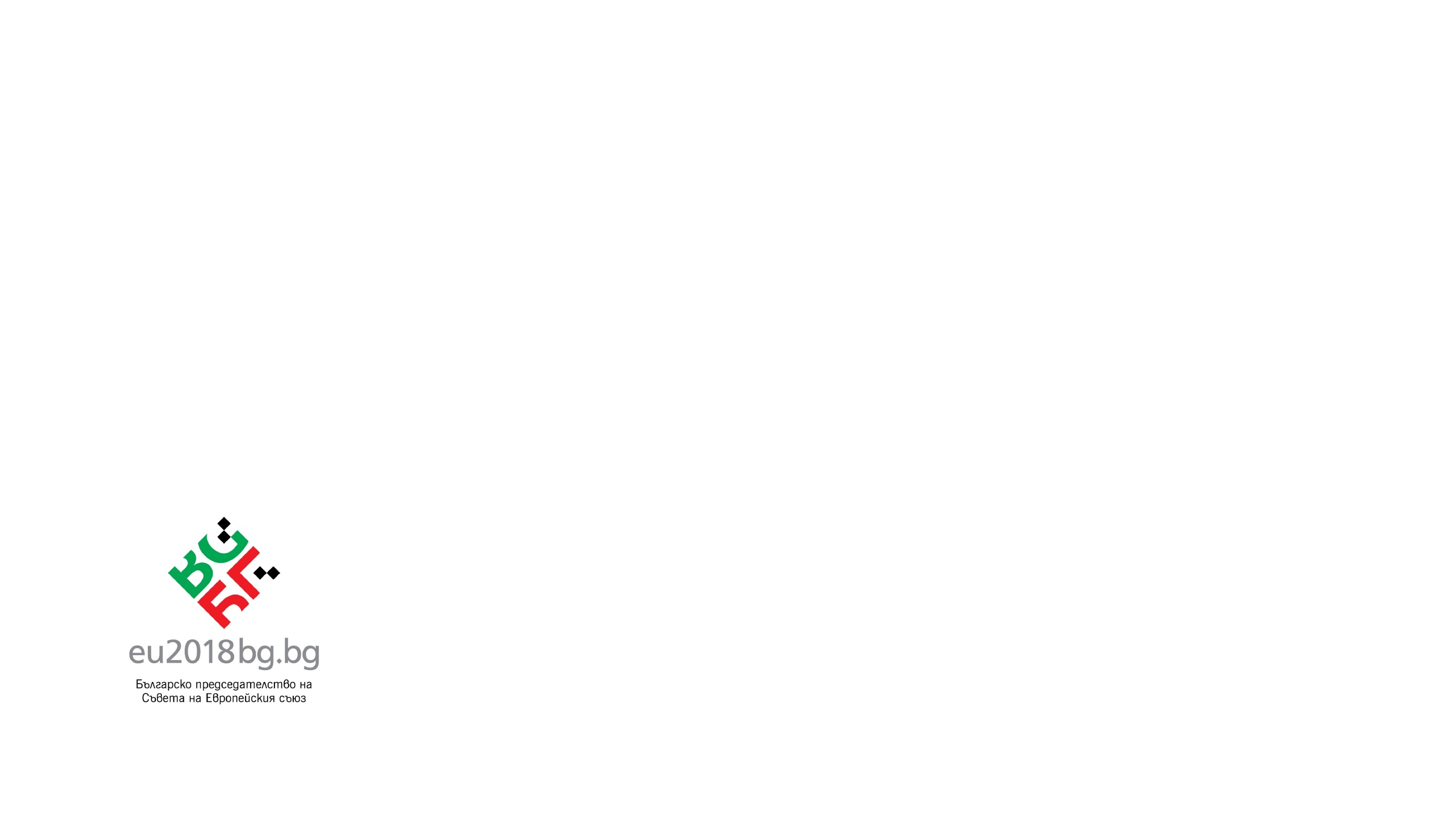 Индикативна Годишна Работна Програма 2018
ФЕВРУАРИ
АПРИЛ
ЮНИ
ЮЛИ
МАЙ
СЕПТЕМВРИ
МАРТ
Подмярка 7.5  (СЕПТЕМВРИ-ДЕКЕМВРИ)
Подмярка 4.2  (ФЕВРУАРИ – МАЙ)
Подмярка 4.1.2  (АПРИЛ-ЮЛИ)
Подмярка 1.1  (ЮЛИ – ОКТОВМРИ)
Подмярка 16.1  (МАЙ-ЮЛИ)
Подмярка 8.3;8.4;8.6  (МАРТ-ЮНИ)
Подмярка 7.6 (ЮНИ-АВГУСТ)
Подмярка 6.1 (ФЕВРУАРИ – МАЙ)
Подмярка 6.4.1 (АПРИЛ-ЮНИ)
Подмярка 7.3 (МАРТ-ЮНИ)
Компенсаторни мерки от ПРСР(МАРТ-ЮНИ)
Подмярка 7.2 (ФЕВРУАРИ-ЮНИ)
Подмярка 9 (АПРИЛ-ЮЛИ)
Подмярка 19.3 (ЛИДЕР) ТЕКУЩО
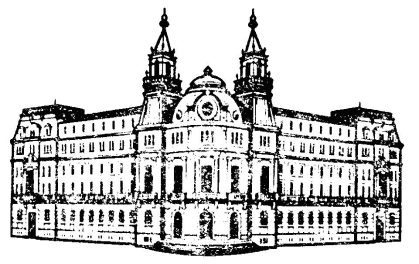 Индикативен бюджет над 425 млн. евро
13 инвестиционни мерки/подмерки
5 компенсаторни мерки
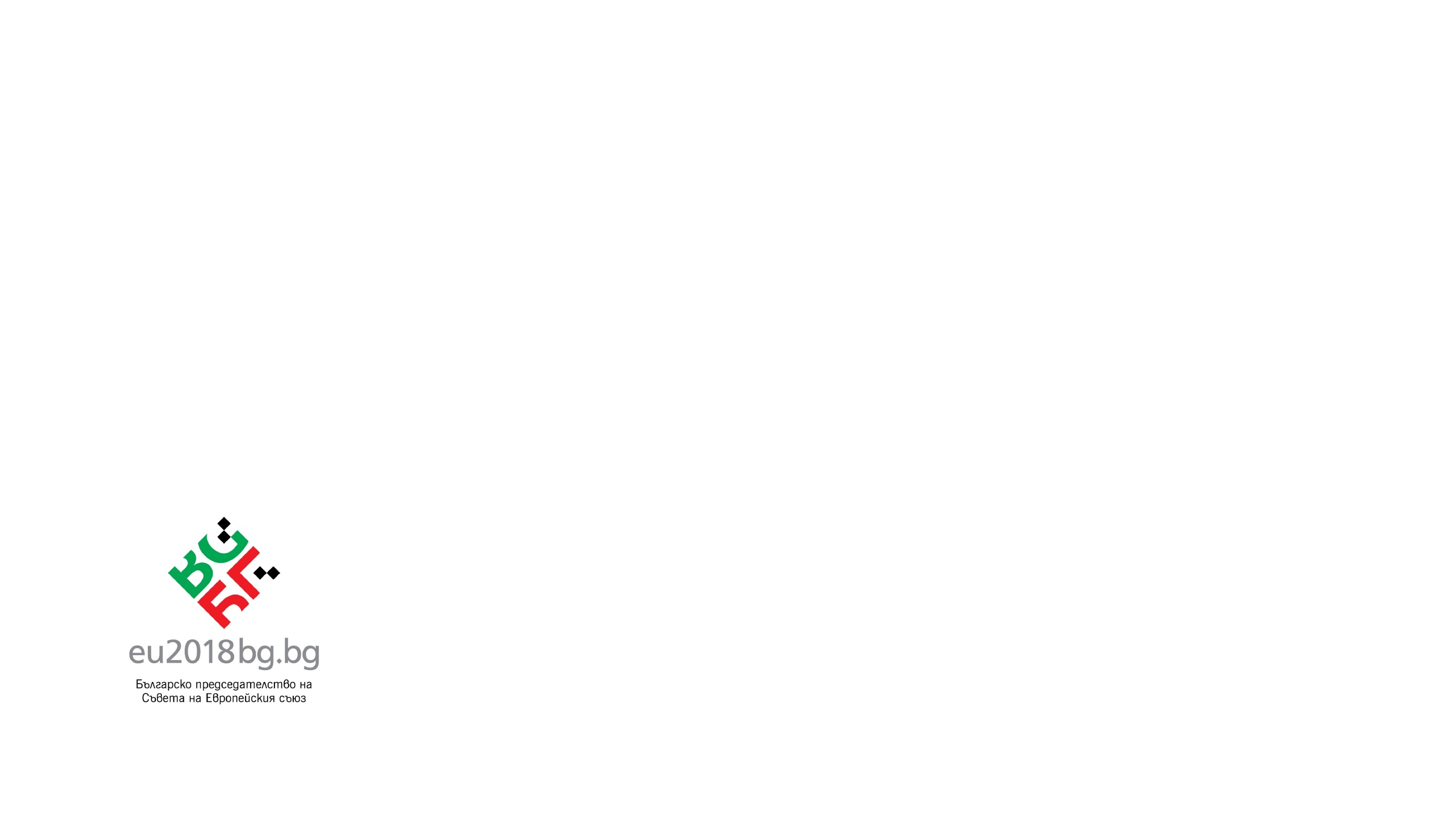 Какво ново ни очаква през 2018 г.
УРЕЖДАНЕ НА ПРАВИЛА ЗА ПРИЛАГАНЕ НА ИНВЕСТИЦИОННИТЕ МЕРКИТЕ ОТ ПРСР 2014-2020 ЧРЕЗ 
НАСОКИ ЗА КАНДИДАТСТВАНЕ И ИЗПЪЛНЕНИЕ
Електронно подаване на проектни предложения чрез „ИСУН“ с  електронен формуляр за кандидатстване
Кореспонденция с ДФЗ от  електронният профил на кандидата в ИСУН
Осигуряване на повече публичност за подадените, разглежданите и одобрени проекти по отделните процедури
Квалифициран електронен подпис"КЕП"
Възможност за възражение по предварителна оценка
Минимален срок за един прием от 60 дни
Възможност за предоставяне на разяснения на кандидатите до 3 седмици преди края на приема
Административно съответствие и допустимост
Техническа и финансова оценка
Оценка на проектните предложения от оценителна комисия
Списък с резервни проектни предложения
списък с резервните проектни предложения
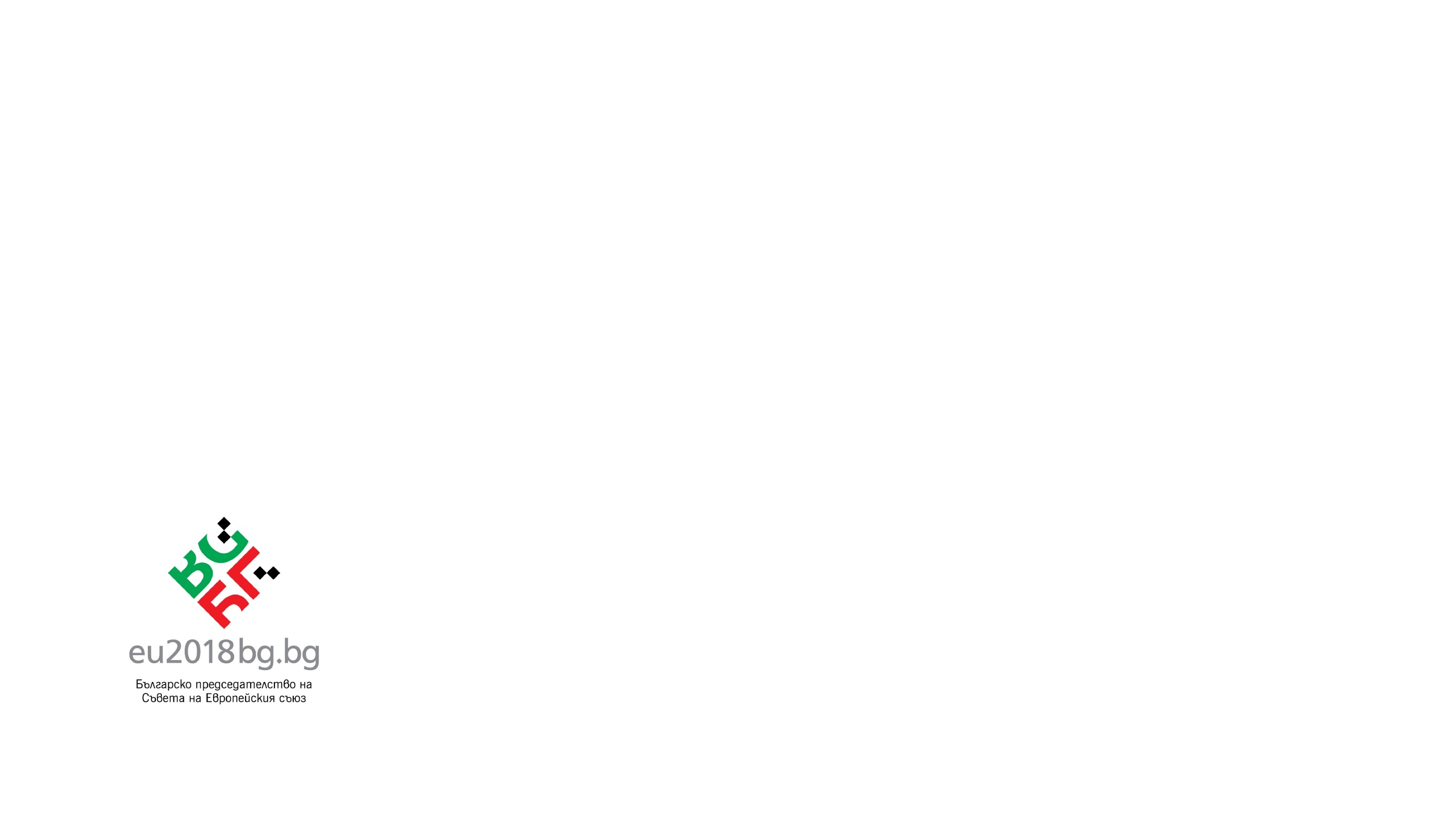 ПОДМЯРКА 4.2 ИНВЕСТИЦИИ В ПРЕРАБОТКА/МАРКЕТИНГ НА СЕЛСКОСТОПАНСКИ ПРОДУКТИ
Период на прием:
Февруари – Май 2018 г.
Финансови условия:
Максимален размер на разходите
2 млн. евро
Финансова помощ
 50 % от за МСП;
 40 % за големи предприятия
Кандидати:
Земеделски стопани, предприятия от ХВП, групи/организации на производители
На територията на цялата страна
Бюджет:
100 млн. евро
Приоритети: 
Приоритетни сектори, Селски райони, 
EE, Заетост, 
Биопроизводство, Стандарти на ЕС, 
Иновации,  Северозападен район, Износители, 
Кандидати с над 3 години история
Подпомагани дейности: 
СМР, 
машини, съоръжения и оборудване, закупуване на земя  и сгради в селските райони), 
софтуер, 
специализирани транспортни средства, 
мобилни преработвателни съоръжения, общи разходи и др.
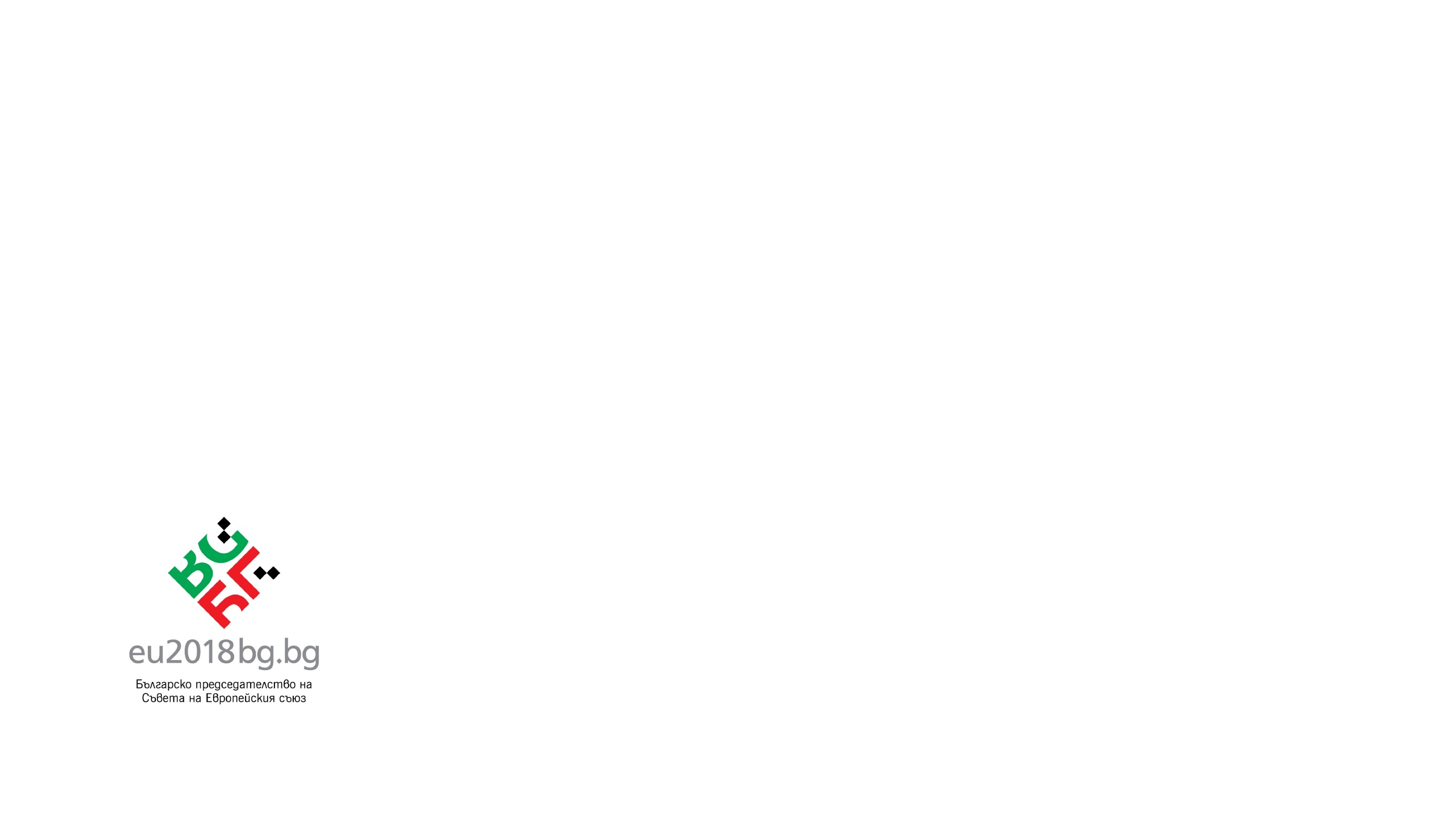 ПОДМЯРКА 4.1.2 Инвестиции в земеделски стопанства по Тематична подпрограма за развитие на малки стопанства
Период на прием:
Април – Юли 2018 г.
Финансови условия:
Максимален размер на разходите
25 000 евро и 70 000 евро
Финансова помощ
 70 % от одобрените  разходи;
Кандидати:
Земеделски стопани със СПО от 6 000 – 7 999 евро;
На територията на цялата страна
Животновъдство  - само в НР
Бюджет:
12,5 млн. евро
Приоритети: 
Приоритетни сектори, 
EE, 
Биопроизводство, Стандарти на ЕС, 
Иновации,  
НР, 
Напояване
Подпомагани дейности: 
СМР, 
машини, съоръжения и оборудване, 
закупуване на земя  и сгради в селските райони), 
софтуер, 
трайни насаждения, 
напояване, общи разходи и др.
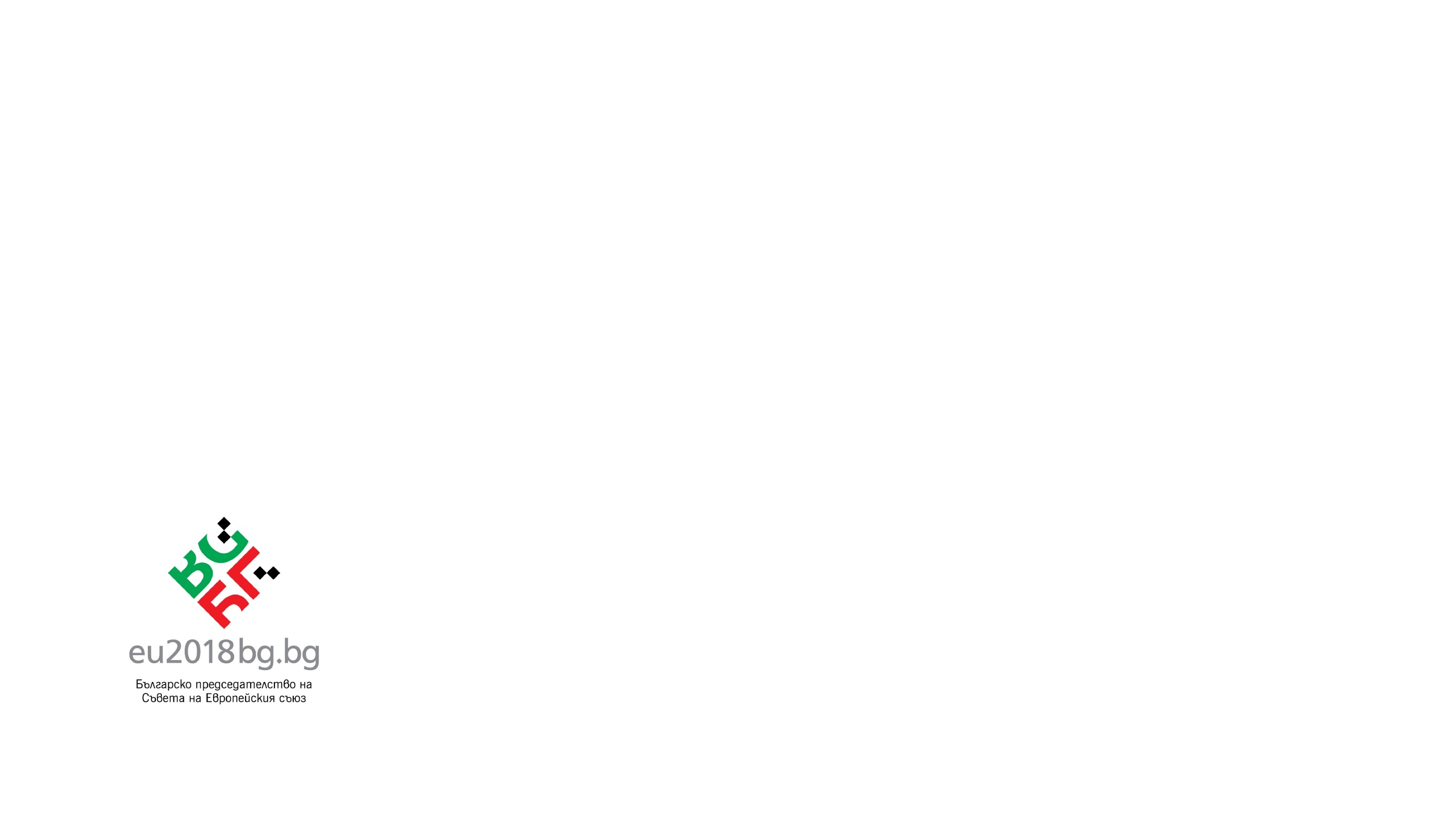 ПОДМЯРКА 6.1. СТАРТОВА ПОМОЩ ЗА МЛАДИ ЗЕМЕДЕЛСКИ СТОПАНИ
Период на прием:
Февруари – Май 2018 г.
Финансови условия:
12 500 евро – първо плащане;
12 500 евро – второ плащане;
Финансова помощ
 25 000 евро;
Кандидати:
Земеделски стопани  от 18 до 40 г. със СПО от 8 000 – 16 000 евро;
ФЛ, ЕТ, ЕООД по ТЗ
На територията на цялата страна
Бюджет:
22 млн. евро
Приоритети: 
Приоритетни сектори, 
Образование, 
Биопроизводство, 
Заетост,
Подпомагани дейности: 
Подпомагането се предоставя за максимален срок от 5 години само.
Подпомагане за коректно изпълнение на бизнес плана и осъществена инвестиция в дълготрайни материални и/или нематериални активи с единична цена не по-малка от 700 лева.
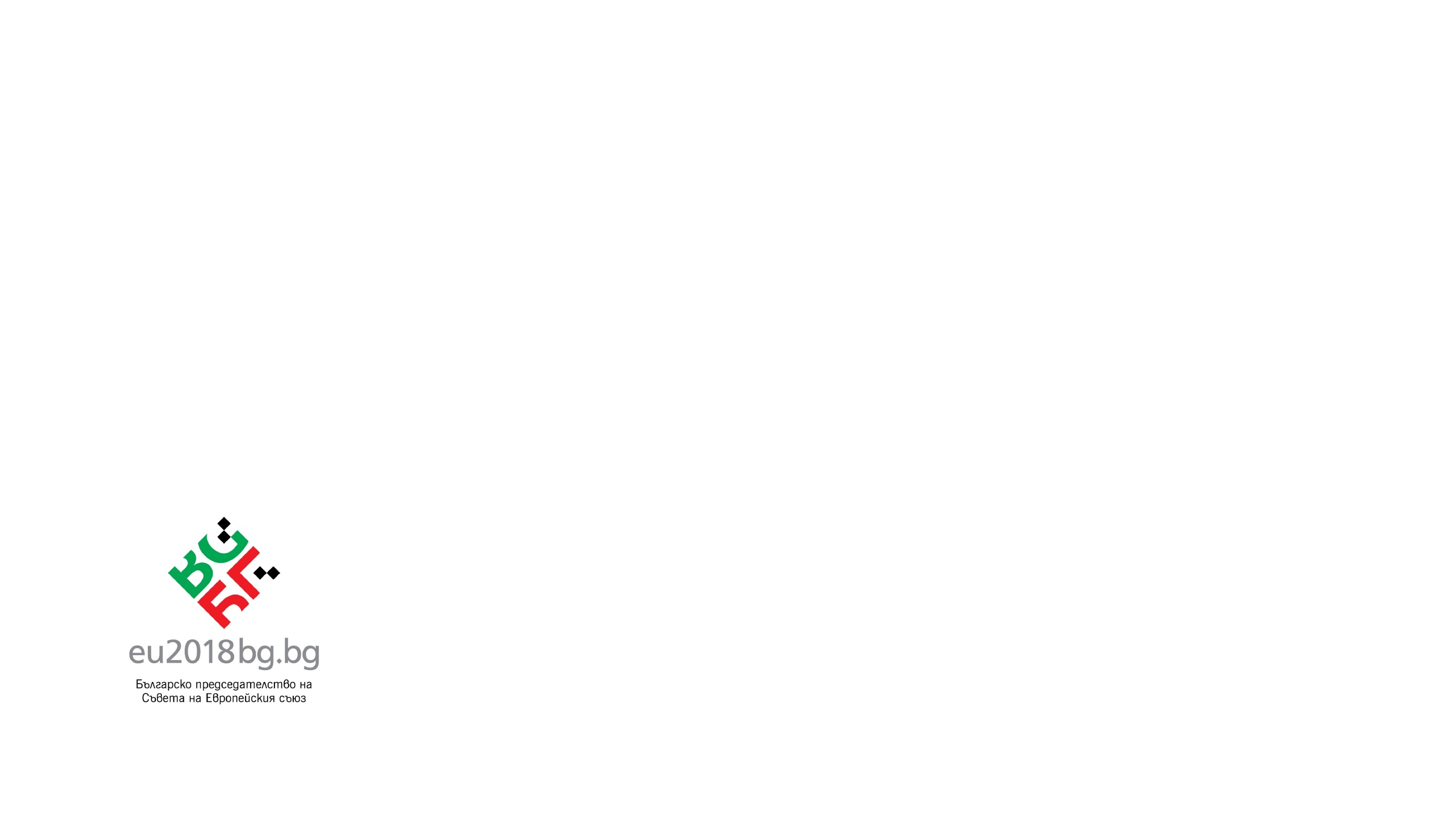 ПОДМЯРКА 9 СЪЗДАВАНЕ НА ГРУПИ И ОРГАНИЗАЦИИ НА ПРОИЗВОДИТЕЛИПОМОЩ ЗА МЛАДИ ЗЕМЕДЕЛСКИ СТОПАНИ
Период на прием:
Април – Юли 2018 г.
Финансови условия:
Не повече от 100 000 евро/годишно;
За период от 5 години;
Финансова помощ
 До 10% от оборота;
Кандидати:
Признати групи/организации на земеделски производители
На територията на цялата страна
Бюджет:
7,8 млн. евро
Приоритети: 
Животновъдство, 
Плодове и зеленчуци, 
50% млади фермери,
50% малки стопанства 
Обмяна на опит,
Подпомагани дейности: 
Адаптиране към пазарните изисквания на продукцията;
Съвместно пускане на стоки на пазара;
Установяване на общи правила за информация за продукцията;
Други дейности;
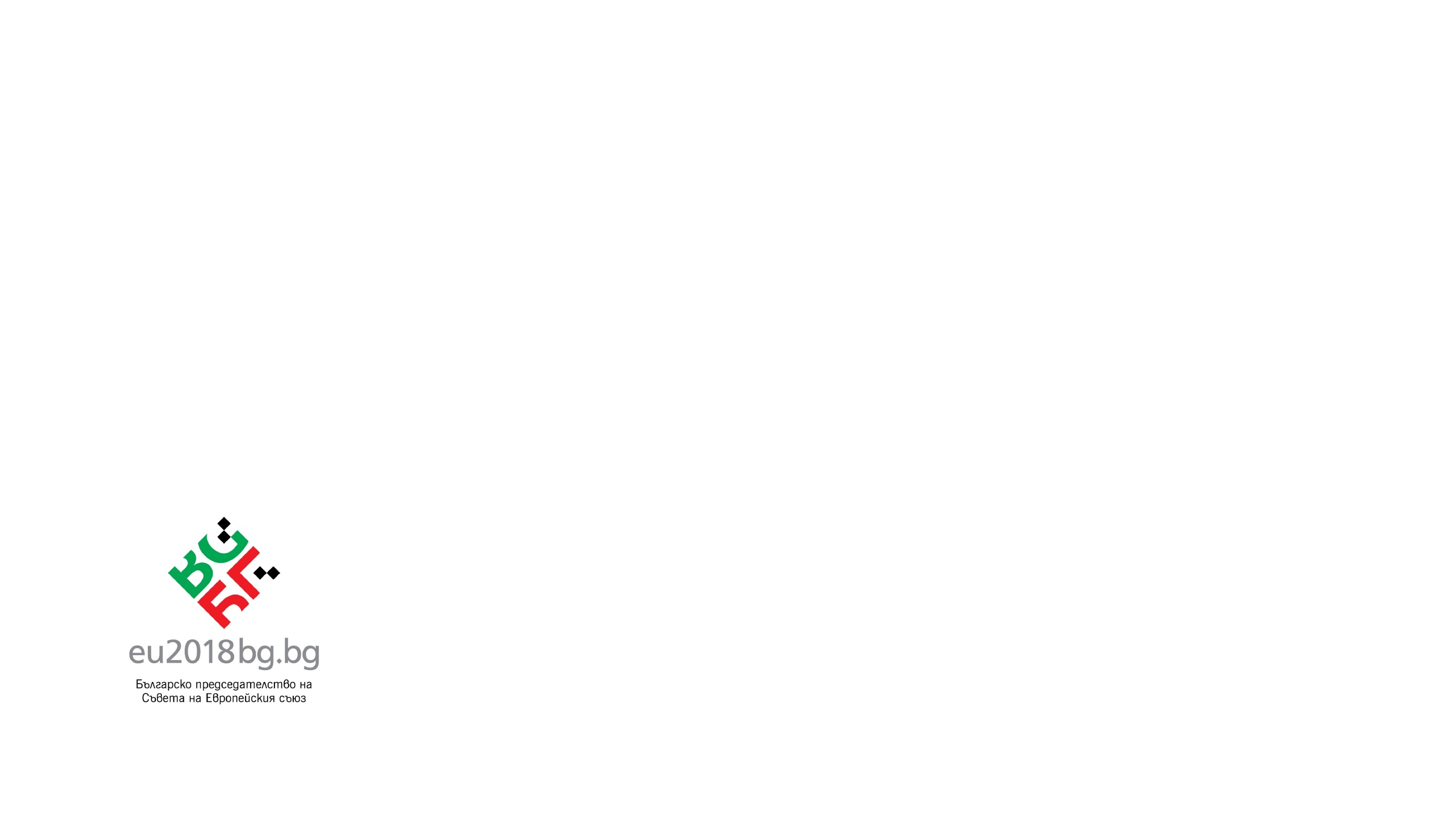 ПОДМЯРКА 8.3 Предотвратяване на щети по горите от горски пожари, природни бедствия и катастрофични събития
Период на прием:
Март – Юни 2018 г.
Целеви прием
 Община Симитли и Кресна  - 4,5 млн. евро
Кандидати:
ФЛ,ЕТ,ЮЛ,Общини,Местни поделения на вероизповеданията-собственици на горски територии;
Държавни предприятия по смисъла на чл. 163, ал. 1 от ЗГ, 
Лесозащитни станции (ЛЗС) към ИАГ и Регионални дирекции по горите.
Финансови условия:
Максимален размер на разходите по проект за целия период – 1,5 млн. евро;
Финансова помощ
 До 100% от допустимите по проекта разходи;
Бюджет:
12,6 млн. евро
Подпомагани дейности: 
противопожарна инфраструктура;
изграждане/подобряване на: хеликоптерни площадки, водоизточници, наблюдателни пунктове, горски пътища;
закупуване на: комуникационно оборудване, средства за наблюдение, средства за наблюдение на вредители и болести, лабораторно и друго специализирано оборудване
Приоритети за проекти:
В община, с висок или среден риск от горски пожари;
Които предвиждат опазване на по-голяма площ;
С противопожарни мерки, по утвърден горскостопански и/или по лесоустройствен проект, план или програма;
С превантивни дейности, които нанасят най-малко щети върху околната среда.
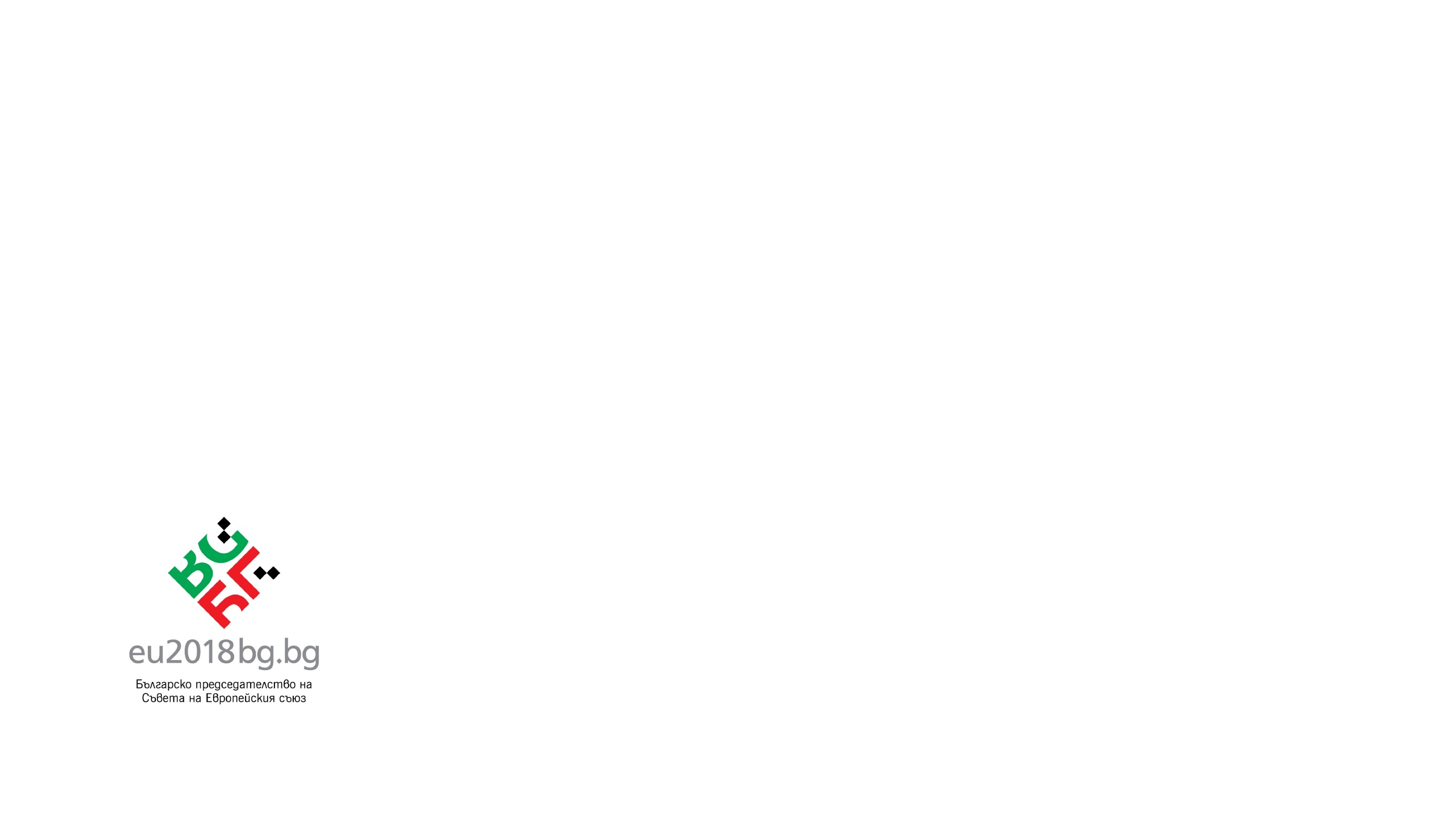 ПОДМЯРКА 8.4 Възстановяване на щети по горите от горски пожари, природни бедствия и катастрофични събития
Период на прием:
Март – Юни 2018 г.
Целеви прием
 Община Симитли и Кресна – 1,6 млн. евро
Кандидати:
ФЛ, ЕТ, ЮЛ, Местни поделения на вероизповеданията – собственици на горски територии;
Общини собственици или стопанисващи горски територии;
Държавни предприятия по смисъла на чл. 163, ал. 1 от ЗГ,
Финансови условия:
Максимален размер на разходите по проект за целия период – 1 млн. евро;
Финансова помощ
 До 100% от допустимите по проекта разходи;
Бюджет:
6,4 млн. евро
Подпомагани дейности: 
почистване на площи в гори, пострадали от пожари, природни бедствия, катастрофични събития, болести и вредители, с цел тяхното изкуствено възобновяване;
презалесяване на пострадалите гори;
изготвяне на технологичен план за залесяване;
почвоподготовка, закупуване на залесителен материал, засаждане на фиданките или засяване на семената, попълване на новосъздадени горски култури.
Приоритети:
Риска от горски пожари;
Увреденост на горския потенциал;
Риск от ерозия ;
Наклон на терена >25°;
Използване на залесителен материал от местни видове и произходи;
Големина на площта, която се възстановява.
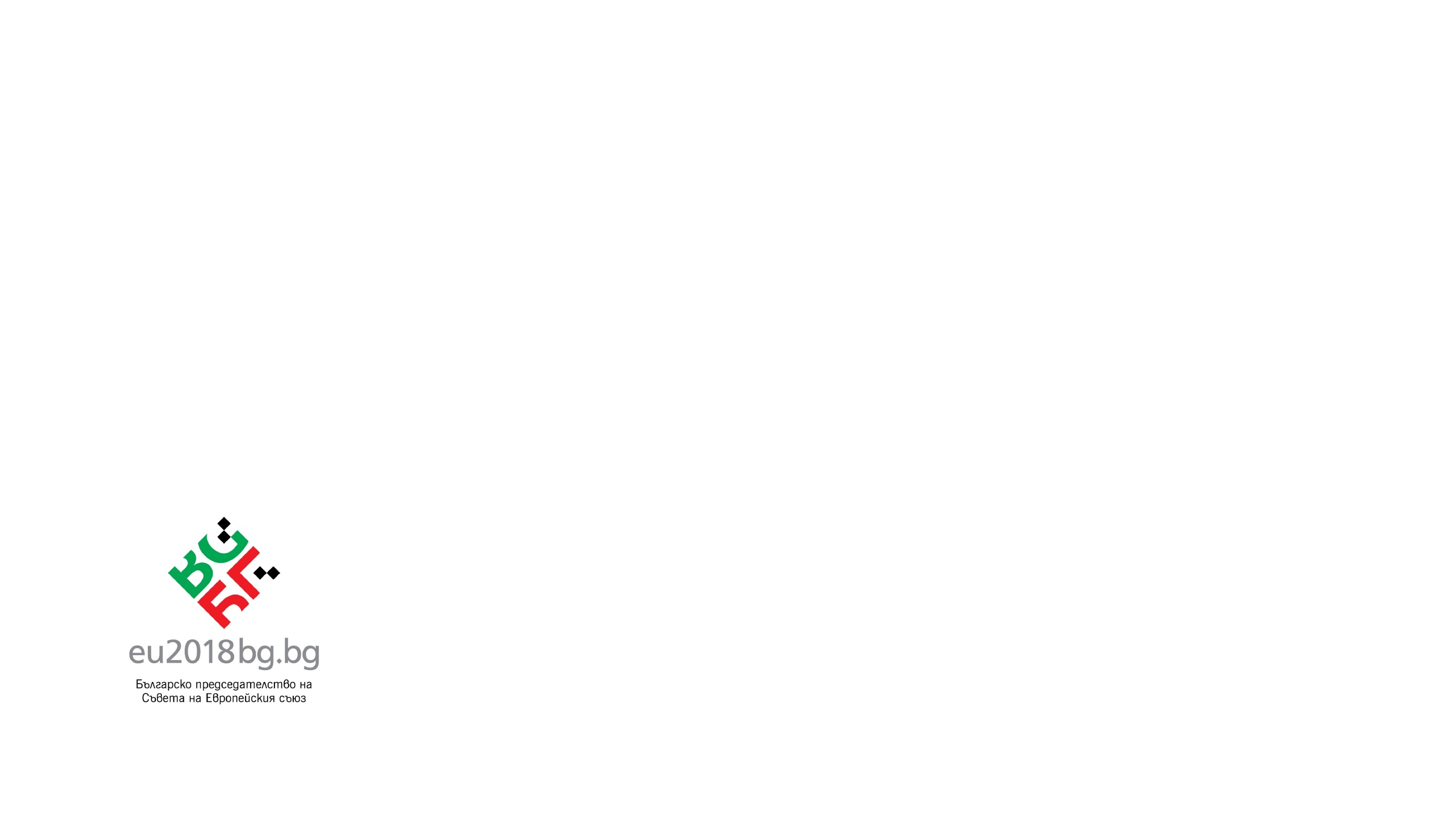 ПОДМЯРКА 8.6 Инвестиции в технологии за лесовъдство и в преработката, мобилизирането и търговията на горски продукти
Период на прием:
Март – Юни 2018 г.
Кандидати:
ФЛ, ЕТ, ЮЛ, Местни поделения на вероизповеданията – собственици на min 0,5 ха горски територии;
Общини собственици на min 10 ха горски територии;
МСП;
Горски стопани, доставчици на услуги
Финансови условия:
Максимален размер на разходите по проект за целия период – 500 хил. евро;
Финансова помощ
 До 50% от допустимите разходи за селски райони и до 40% за други;
Бюджет:
18 млн. евро
Подпомагани дейности: 
изграждане, придобиване или подобрение на сгради и други недвижими активи необходими за първичната преработка на дървесина;
закупуването нови машини и оборудване:
- за първична преработка на дървесината, за преработка на недървесни горски продукти, за специализирана горска техника и оборудване за сеч, извоз, товарене и транспорт на дървесина;
отгледни сечи във високостъблени и семенно възобновени издънкови гори до 40 годишна възраст;
Приоритети за проекти в:
Община с висока лесистост (от 30% до 60% и над 60%);
Специализирана горска техника, която притежава сертификат за одобрение на типа на Европейската общност;
Устойчива заетост.
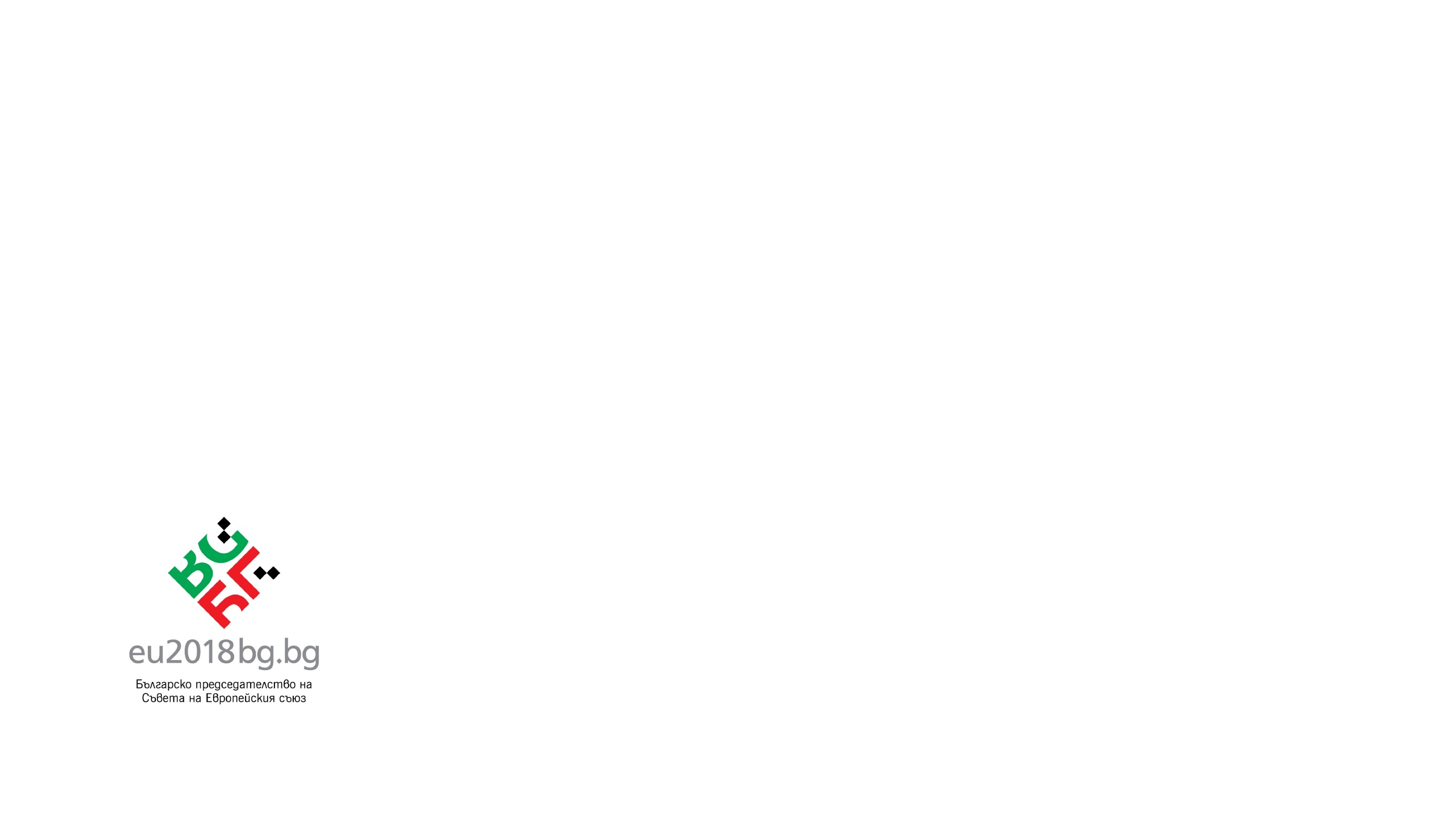 ПОДМЯРКА 1.1 Професионално обучение и придобиване на умения
Период на прием:
Юли - Октомври 2018 г.
Финансови условия:
За 1 курс: 
150 часа - 1 987 евро/обучаем
100 часа - 1 385 евро/обучаем; 
30 часа - 583 евро/обучаем;
За 1 семинар 
8 часа -  280 евро/обучаем; 
18 часа -  386 евро/обучаем.
Кандидати:
Обучаващи организации 
аграрни университети; 
аграрни професионални гимназии; 
ЦПО с лиценз за професии в областта на селското стопанство; 
аграрни научни институти.
Бюджет:
8 млн. евро
Подпомагани дейности: 
Стандартни разходи за един обучаем включват: 
разходи на обучаващата организация, свързани с обучението (нощувки, дневни и пътни на земеделските производители, хонорари на лекторите и организационни дейности). 
Разходи се изплащат на бенефициента по подмярката. 
Максималният интензитет на помощта е 100%.
Участието на земеделските стопани в обучението е напълно безплатно.
Приоритети:
•      Оценка на учебната програма;
•     Оценка на специфичния професионален опит на лекторите, които провеждат обучението;
•      Оценка на методите и формите на обучение;
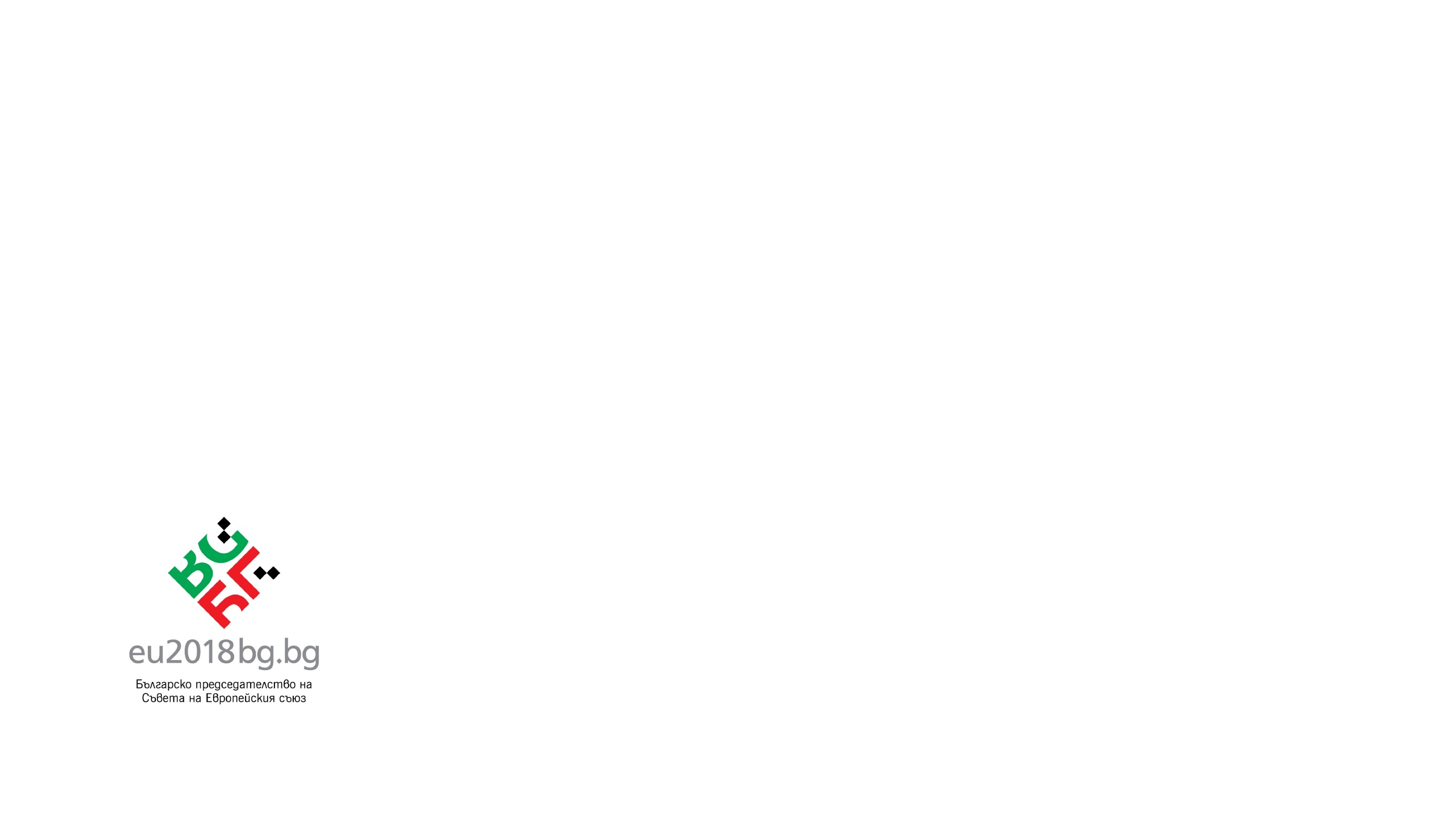 ПОДМЯРКА 16.1 Подкрепа за сформиране и функциониране на оперативни групи в рамките на ЕПИ
Период на прием:
Май - Юли 2018 г.
Финансови условия:
I фаза – 15 хил. евро;
II фаза – 35 хил. евро;
Финансиране до 100%
Преки разходи, включително за инвестиции – до 70%
Максимален размер за една ОГ – 1 млн.евро
Кандидати:
Оперативни групи в рамките на ЕПИ Участници в ОГ са: 
аграрни научни институти или опитни станции;
висши училища, 
НПО, земеделски стопани, 
МСП в областта на ХВП;
консултантски организации.
Бюджет:
150 хил. евро – I фаза
9,85 млн. евро – II фаза
Подпомагани дейности: 
Фаза I 
проучване за приложимостта на проекта; 
анализ на производствени методи;
семинари, срещи/информационни дейности. 
Фаза II
- функциониране на ОГ ;
анализи, преки дейности;
заплати, информационни дейности; 
инвестиции за изпълнение на иновативния проект.
Приоритети:
Оценка на степента на принос на иновативния проект за прилагане и разпространение на нови продукти, процеси и практики;
Оценка на капацитета на ОГ за изпълнението на целите на иновативния проект;
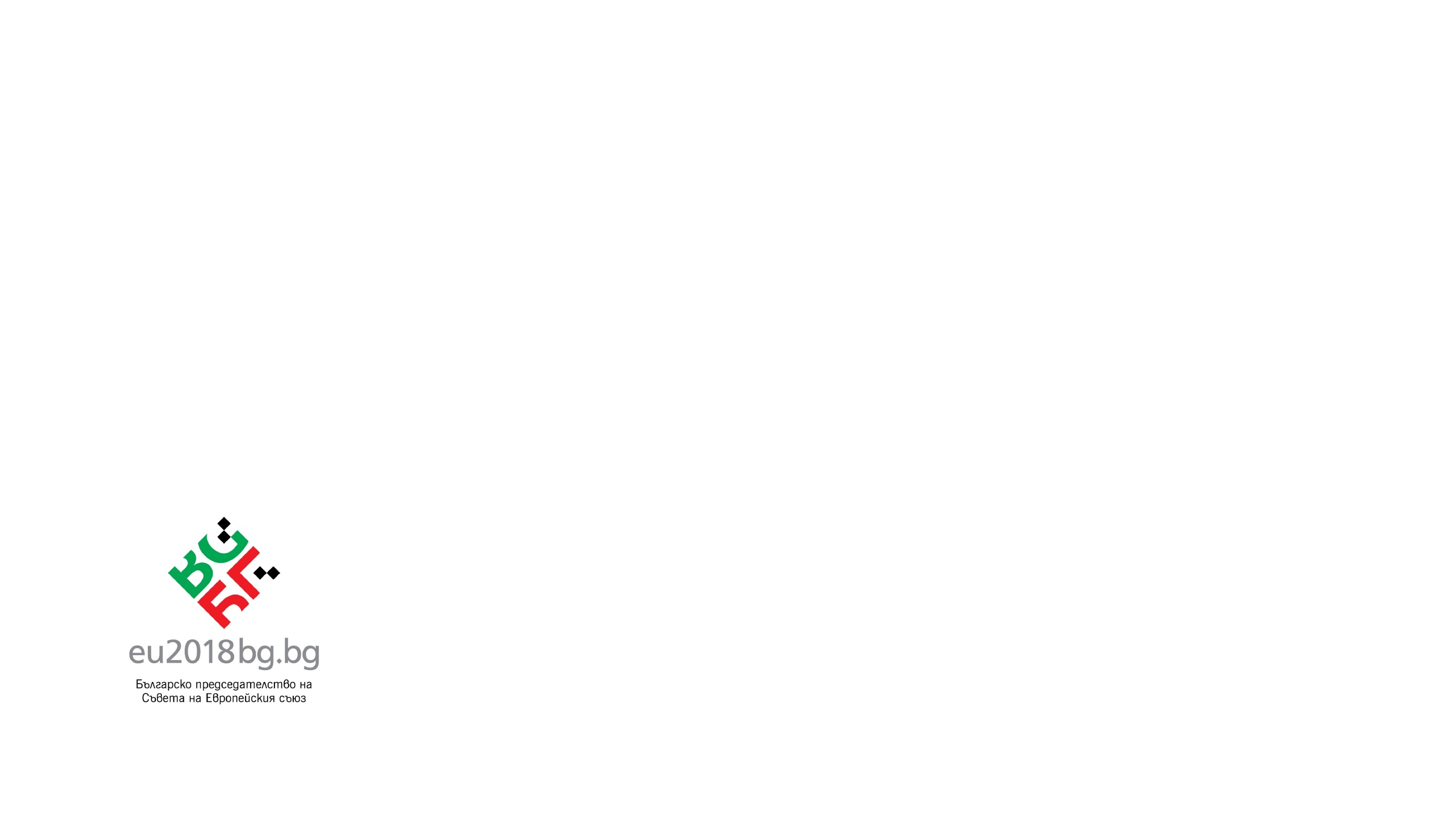 ПОДМЯРКА 6.4.1 Инвестиции в подкрепа на неземеделски дейности
Период на прием:
Април - Юни 2018 г.
Финансови условия:
Максимален размер на разходите по проекта 600 хил. евро
Финансова помощ:
До 50% от одобрените разходи по проекта
Не повече от 200 хил. евро;
Кандидати:
Микропредприятия;
Земеделски стопани – СПО над 8000 евро;
Регистрирани ЕТ или ЮЛ по ТЗ, ЗК или Закона за вероизповеданията, ФЛ - по Закона за занаятите.
Седалище или постоянен адрес на територията на селски район.
Бюджет:
100 млн. евро
Подпомагани дейности: 
Производство или продажба на продукти, които не са включени в Приложение 1 от Договора за функциониране на ЕС;
Развитие на услуги във всички сектори (грижи за деца, възрастни хора, хора с увреждания, здравни услуги, счетоводство и одиторски услуги, ветеринарни дейности и услуги базирани на ИТ и др.);
Развитие на занаяти и други неземеделски дейности;
Приоритети:
Проекти, за развитие на „зелена икономика“;
Иновации и заетост;
Туризъм
Опит или образование;
Кандидати, с дейност най-малко 3 години;
Секторите от НСН на МСП
Северозападен и/или Северен централен район
Производствени дейности;
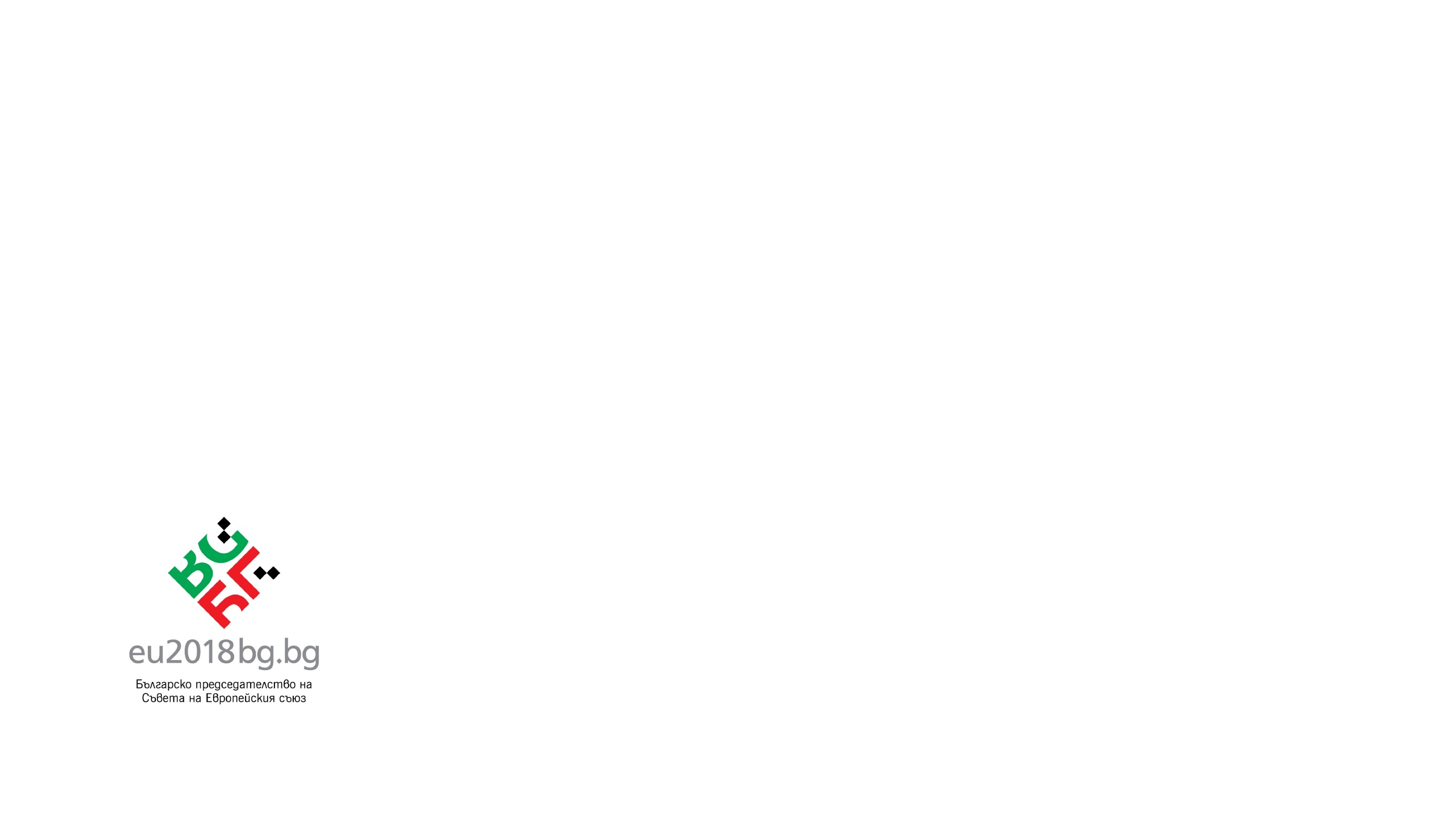 ПОДМЯРКА 7.2 Инвестиции в създаването, подобряването или разширяването на всички видове малка по мащаби инфраструктура
Период на прием:
Февруари - Юни 2018 г.
Финансова помощ:
До 100% от одобрените разходи
Кандидати:
Общини от селските райони
Подпомагани дейности: 
Общински улици, тротоари, и съоръженията и принадлежностите към тях;
Максимален размер на разходите  -  600 хил. евро;
Площи, за широко обществено ползване, предназначени за трайно задоволяване на обществени потребности от общинско значение;
Максимален размер на разходите  -  400 хил. евро;
Реконструкция, ремонт, оборудване и/или обзавеждане на общинска образователна инфраструктура с местно значение в селските райони;
Максимален размер на разходите  -  500 хил. eвро и до 250 хил. евро за изграждане на физкултурни салони;
Изграждане, реконструкция, ремонт, оборудване и/или обзавеждане на спортна инфраструктура;
Максимален размер на разходите  -  50 хил. евро;
Реконструкция, ремонт, оборудване и/или обзавеждане на общински сгради, за обществени услуги, с цел подобряване на ЕЕ;
Максимален размер на разходите  -  500 хил. евро;
Приоритети:
Общини в Северозападен район;
Общини с високо ниво на безработица;
Инфраструктура, която осигурява директна свързаност на населено място с по-висок клас пътища;
Брой население, което ще се възползва от подобрените услуги;
Проекти, създаващи работни места;
Образователна инфраструктура, приоритизирана от МОН
Бюджет:
100 млн. евро
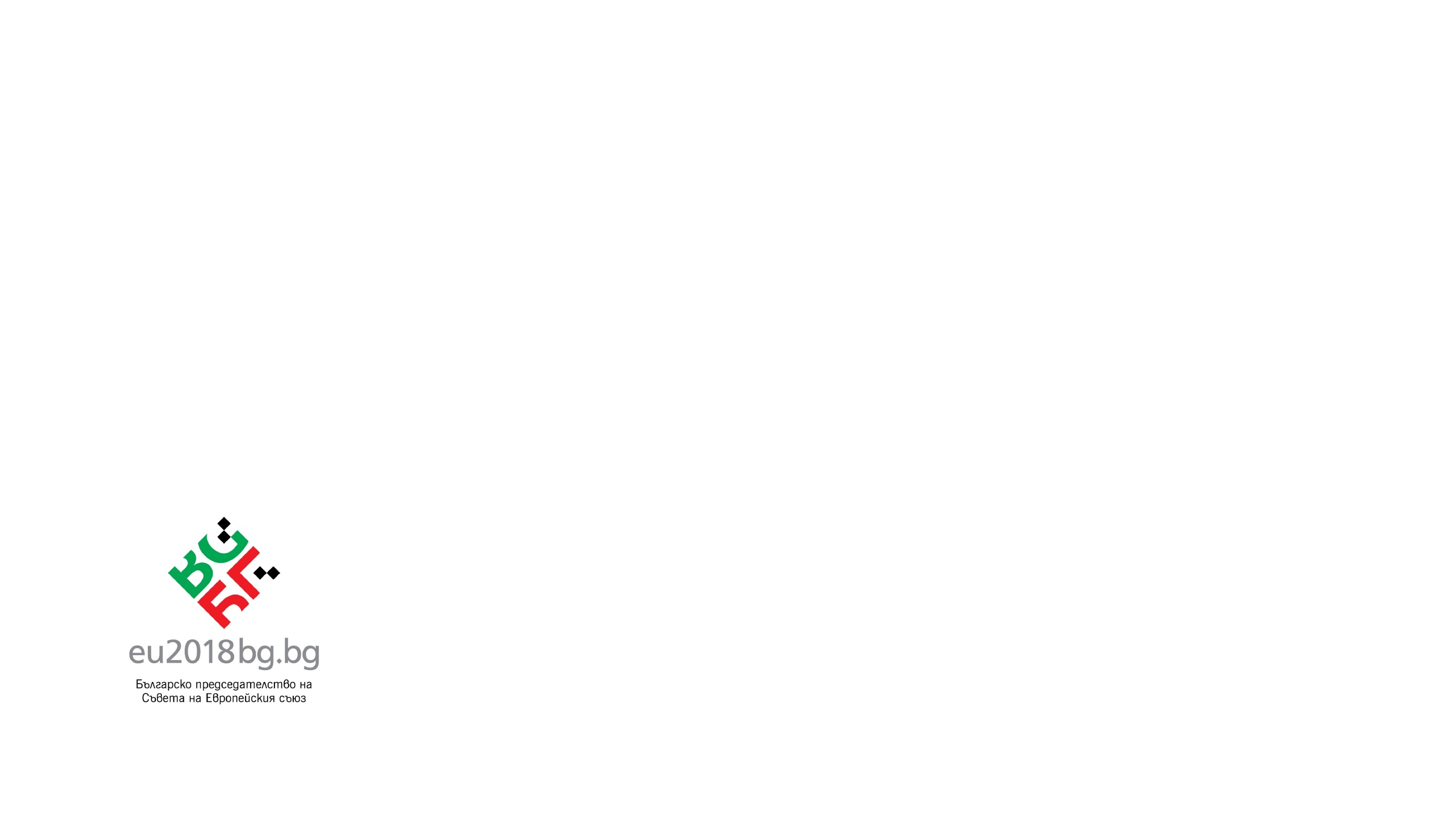 ПОДМЯРКА 7.5 Инвестиции за публично ползване в инфраструктура за отдих, туристическа инфраструктура
Период на прием:
Септември-Декември 2018 г.
Финансови условия:
Максимален размер на разходите по проекта 50 хил. евро
Финансова помощ:
До 100% от одобрените разходи;
Кандидати:
Общини в селските райони, 
ЮЛНЦ
Бюджет:
10 млн. евро
Подпомагани дейности: 
Изграждане, реконструкция, ремонт, закупуване на оборудване и/или обзавеждане на :
туристически информационни центрове;
посетителските центрове за представяне и експониране на местното наследство;
центровете за изкуство и занаяти;
съоръжения за туристически атракции, които са свързани с местното природно, културно и/или историческо наследство;
туристическа инфраструктура (информационни табели и пътепоказатели за туристическите места и маршрути, съоръжения за безопасност, велоалеи и туристически пътеки).
Приоритети:
Брой население в населените места, обхванати от проекта;
Проекти, в Северозападен район;
Проекти, създаващи работни;
Проекти, осигуряващи подобряване на околната среда и постигащи екологичен ефект и въздействие.
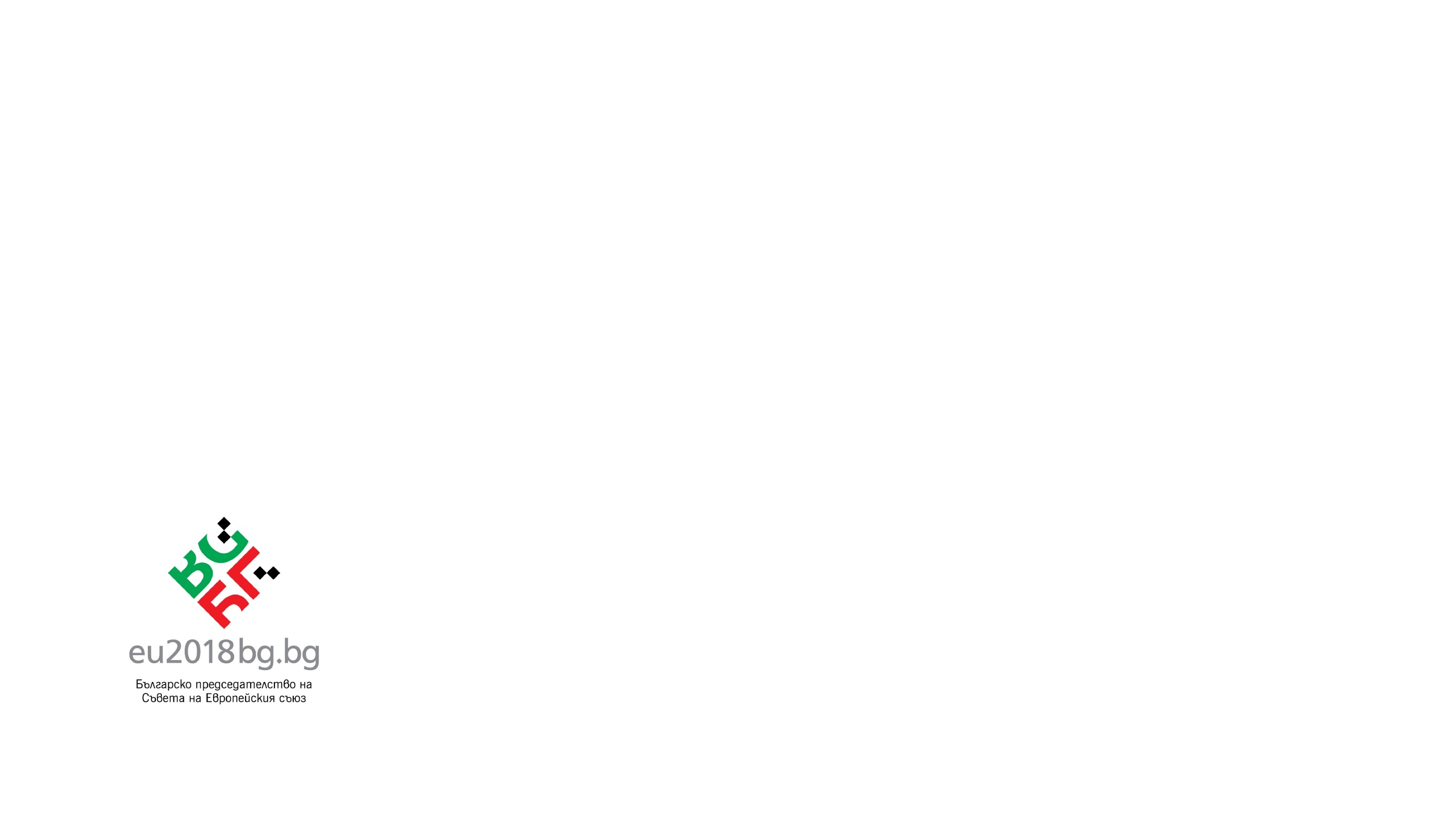 ПОДМЯРКА 7.6 Проучвания и инвестиции, свързани с поддържане, възстановяване и подобряване на културното и природното наследство на селата
Период на прием:
Юни - Август 2018 г.
Кандидати:
Местни поделения на вероизповеданията
Финансови условия:
Максимален размер на разходите по проекта 400 хил. евро
Финансова помощ:
От 75% до 100% от одобрените разходи;
Бюджет:
15 млн. евро
Приоритети:
Брой население, което ще се възползва от допустимите дейности;
Проекти с включени инвестиции според културната и обществената значимост на обекта.
Подпомагани дейности: 
Възстановяване, реставрация, ремонт и/или реконструкция на сгради с религиозно значение, в това число и дейности по вертикалната планировка и подобряване на прилежащите пространства.
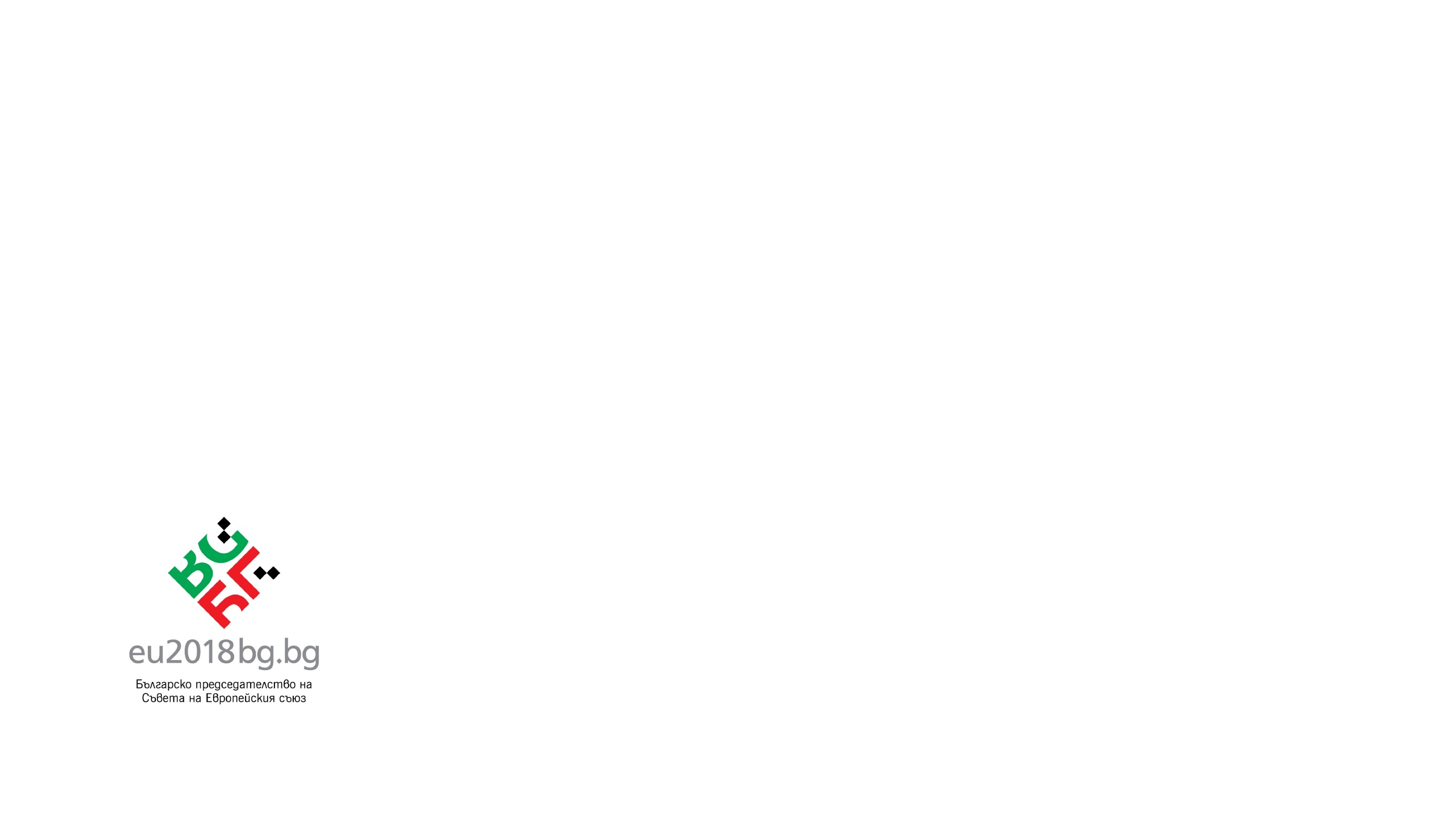 ПОДМЯРКА 19.3 „Подготовка и изпълнение на дейности за сътрудничество на местни инициативни групи“
Финансова помощ:
До 100% от одобрените разходи
За подготвителни дейности: 
До 10 000 евро за проекти за вътрешнотериториално сътрудничество;
До 25 000 евро за проекти за транснационално сътрудничество.
За вътрешнотериториално сътрудничество
До 50 000 евро 
За транснационално сътрудничество
До 100 000 евро.
Период на прием: 
Февруари - 2018 г.
Кандидати:
МИГ, сключила споразумение за изпълнение на стратегия за ВОМР
Бюджет:
До 6 млн. евро
Подпомагани  подготвителни дейности: 
провеждане на срещи с потенциални партньори;
провеждане на мероприятия за планиране на дейностите по проекта;
подготовка и разработване на проект за сътрудничество;
публичност и информираност;
Подпомагани дейности:
разработване на съвместен продукт/услуга, придобиване на активи, СМР на територията на партньорите от Република България за целите на проекта;
изследвания и пазарни проучвания;
промоционални или маркетингови кампании;
провеждане на обучения, семинари, срещи и др.;
дейности по публичност и информираност;
∙
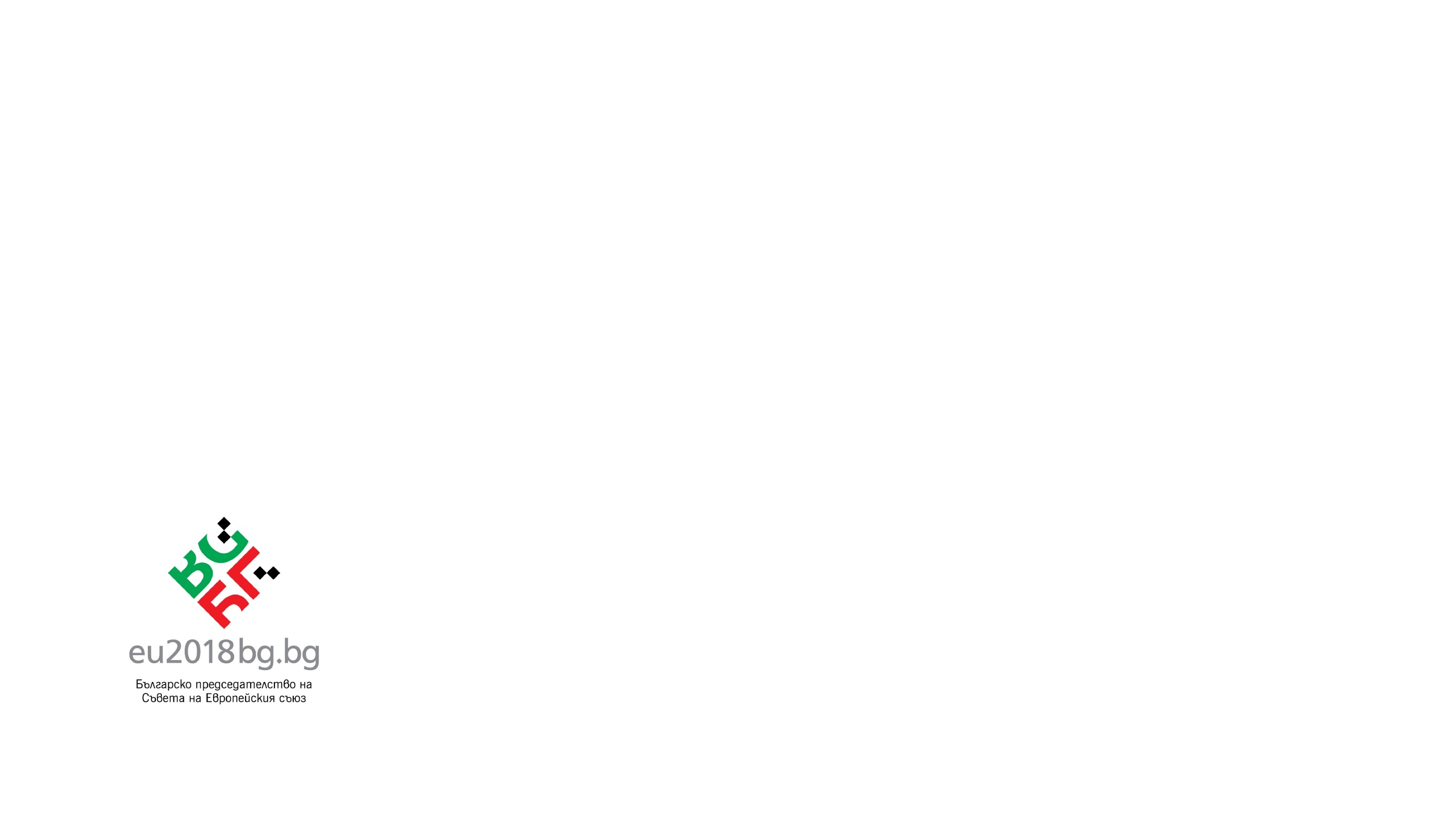 Мерки/подмерки от ПРСР 2014-2020 свързани с плащания на площ
Мярка 11 „Биологично земеделие“
Мярка 10 „Агроекология и климат“
Период на прием:
Март - Юни 2018 г.
Основни изисквания при поети ангажименти:

Да се спазват базовите изисквания и условията по управление по отделните направления и дейности по мярката;
По направленията, които имат изискване за географско припокриване, да се спазва изискването за 90% припокриване  на одобрената площ по направлението;
По направленията свързани с подпомагане на животни, кандидатите трябва да спазват гъстота на животинските единици  на единица площ и да не се променя първоначално предназначение на животното (за мляко или за месо);
По направленията и дейностите по биологично земеделие е необходимо да се спазват изискванията за биологично производство определени в европейското и национално законодателство;
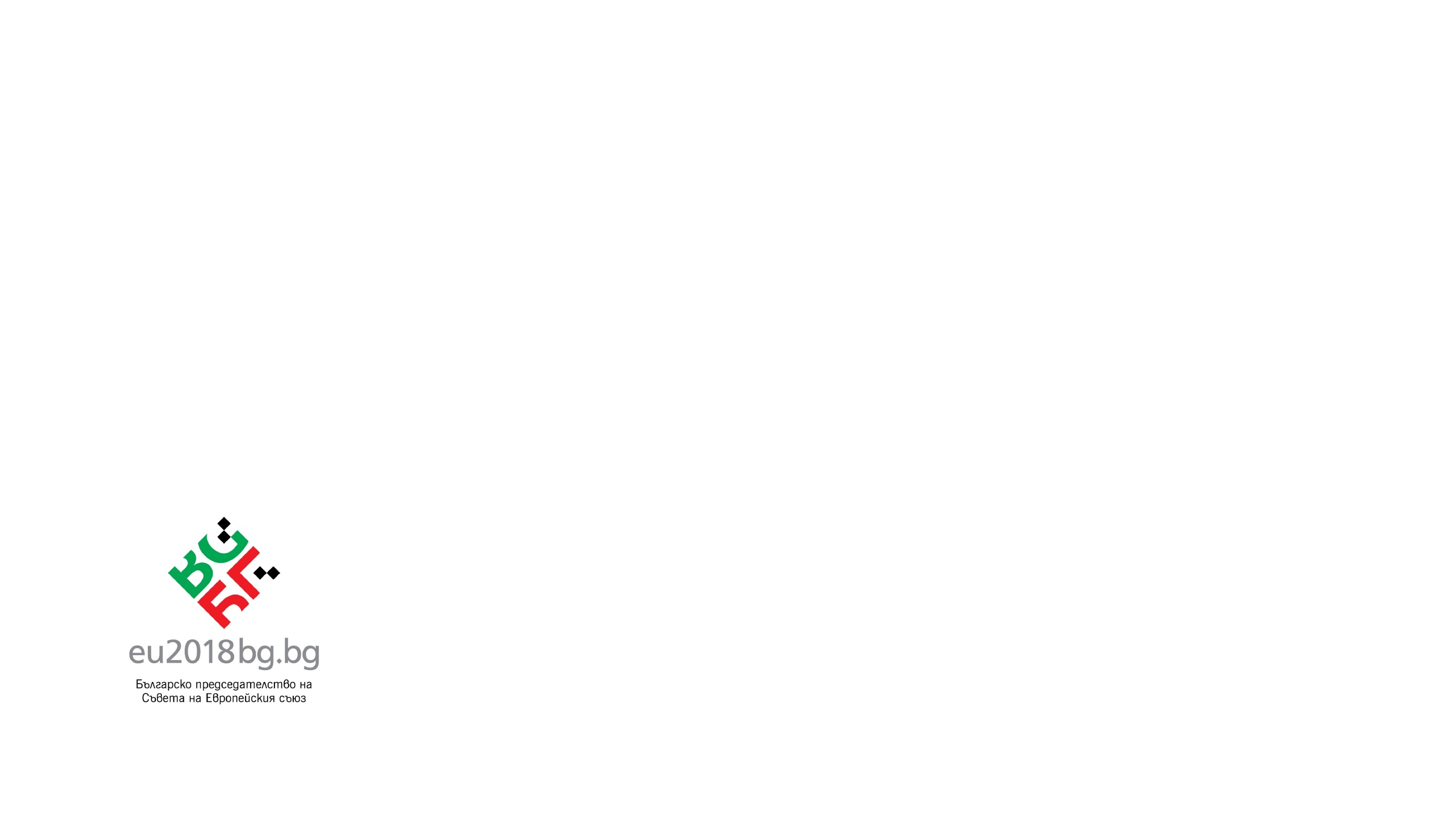 Мерки/подмерки от ПРСР 2014-2020 свързани с плащания на площ
Мярка 12 Плащания по „Натура 2000“ за земеделски площи
Период на прием:
Март - Юни 2018 г.
Мярка 13 Плащания за райони с природни или други специфични ограничения
Подпомагани дейности:
Обхватът на мярката включва земеделски земи, в обхвата на защитените територии по Натура 2000 с издадени заповеди за обявяването им, с разписани конкретни режими/ограничения/забрани за земеделски дейности;
Годишно плащане за спазване на забраните за земеделска дейност, включени в издадените от министъра на околната среда и водите заповеди за обявяване на съответната защитена зона.
Подпомагани дейности:
Финансова помощ по тази мярка се предоставя на кандидати, които извършват земеделска дейност в необлагодетелствани райони съгласно Наредбата за определяне на критериите за необлагодетелстваните райони и териториалния им обхват, приета с ПМС № 30 от 2008 г. (ДВ, бр. 20 от 2008 г.).
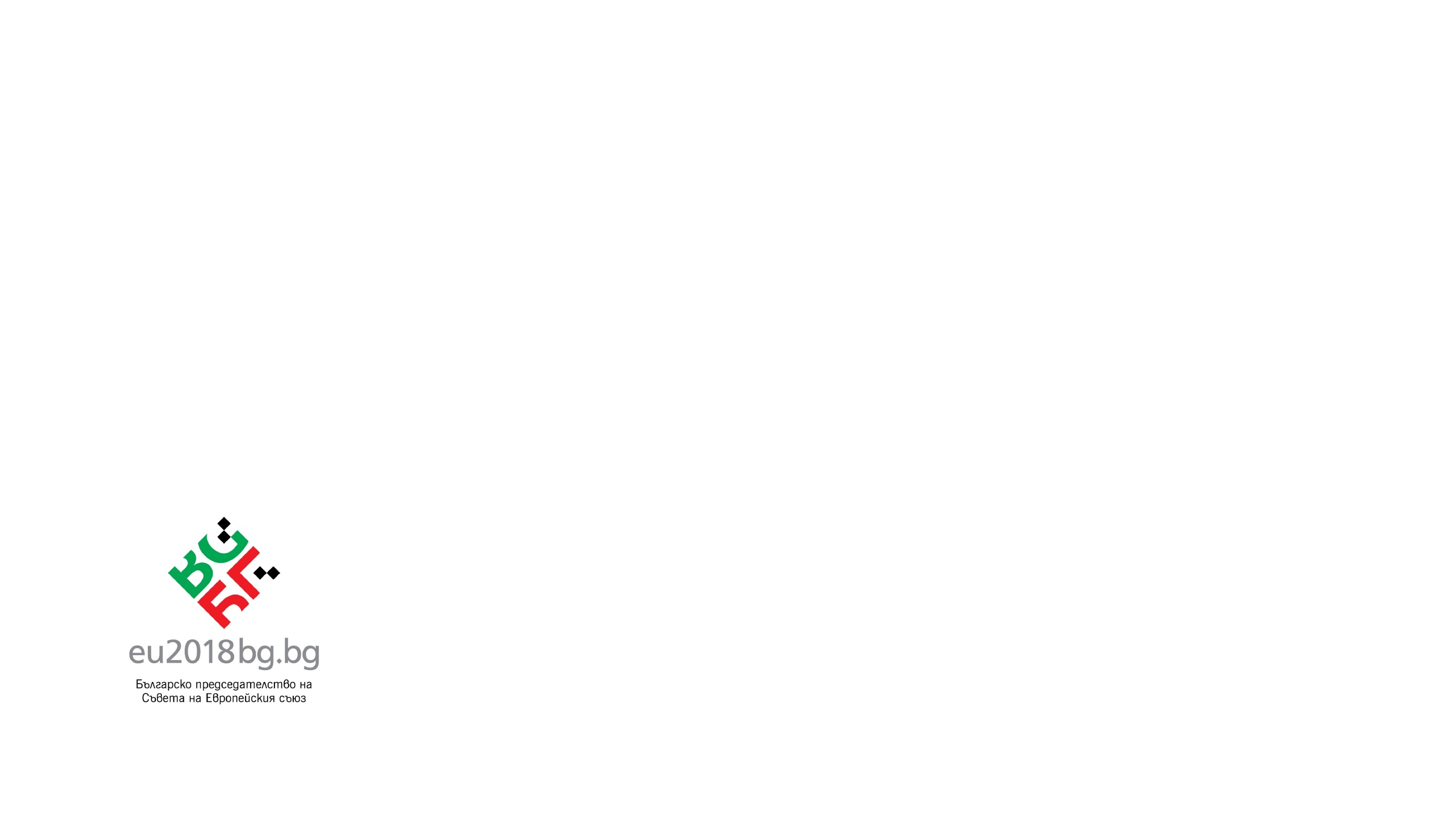 Мерки/подмерки от ПРСР 2014-2020 свързани с плащания на площ
Мярка 14 Хуманно отношение към животните
Период на прием:
2018 г.
Подпомагани дейности:
Предоставя се подпомагане за ЕПЖ и ДПЖ за изпълнение на изисквания над установените задължетилни стандарати
Дейности по осигуряване на допълнителна свободна подова площ;
Дейности по свободно отглеждане на открито;
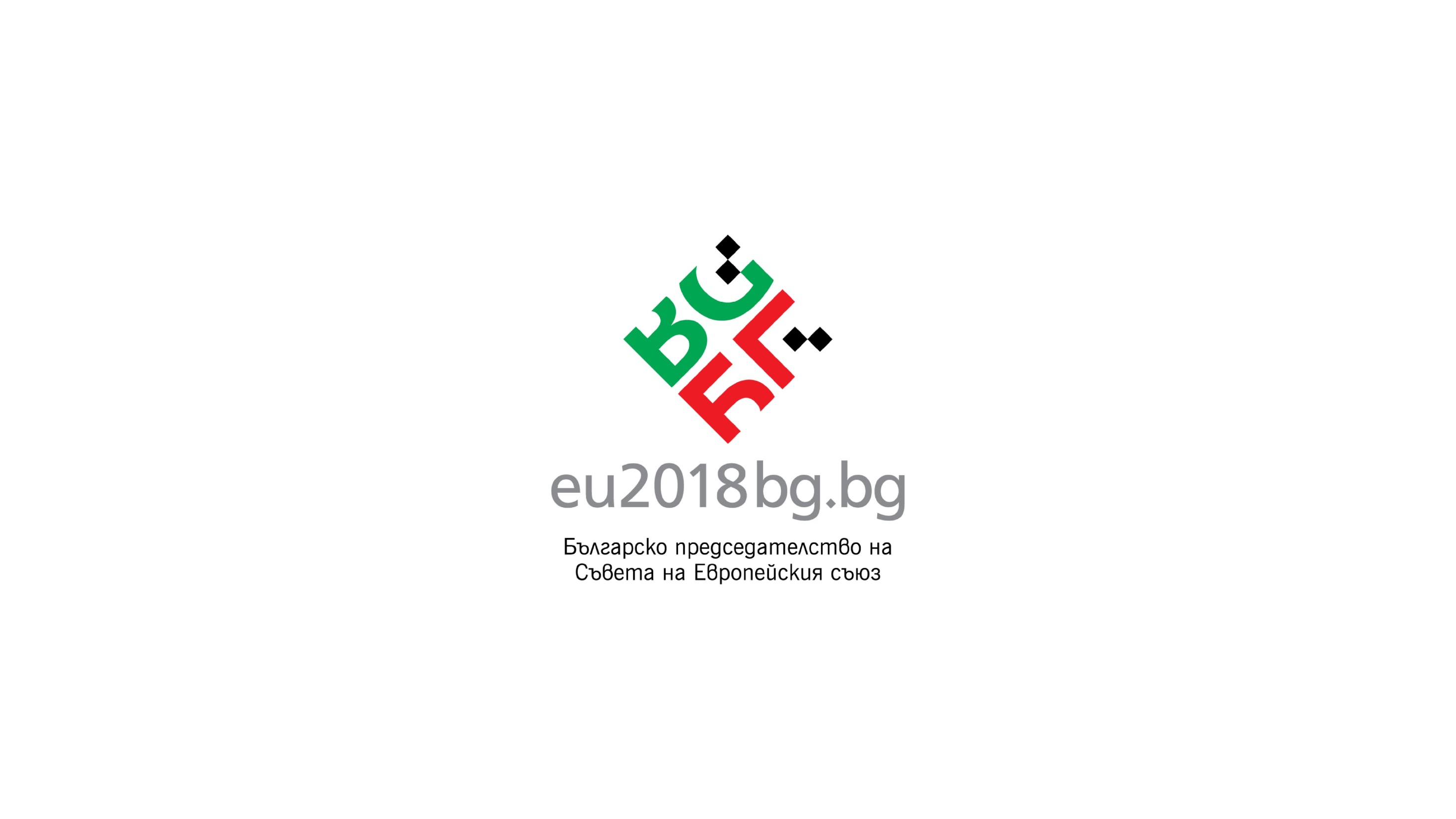 БЛАГОДАРЯ ЗА ВНИМАНИЕТО!
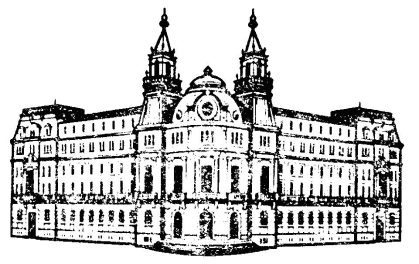